Royal family
Buckingham Palace
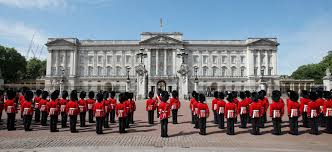 Queen Elizabeth II
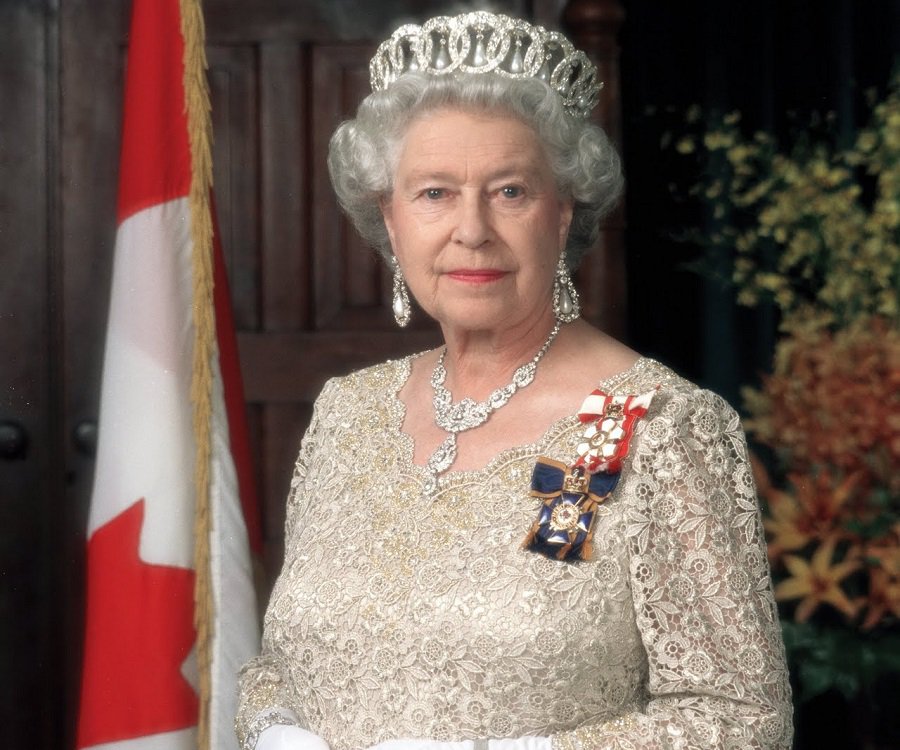 Prince Phillip – Duke of Edinburgh
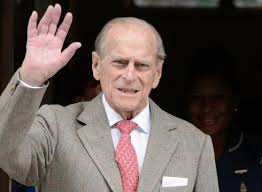 Queen Elizabeth and Phillip
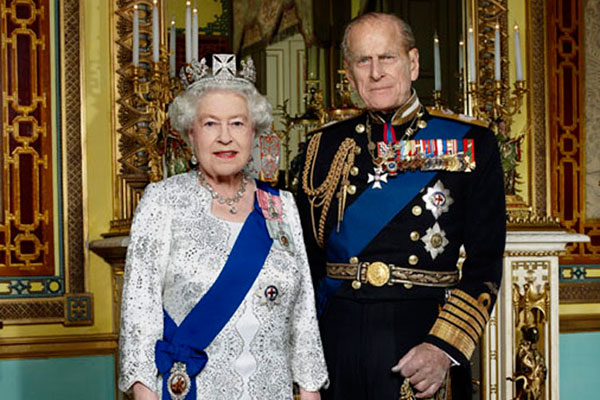 Prince Charles
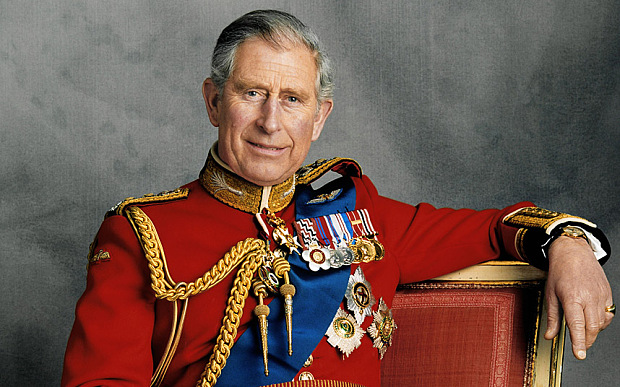 Princess Diana
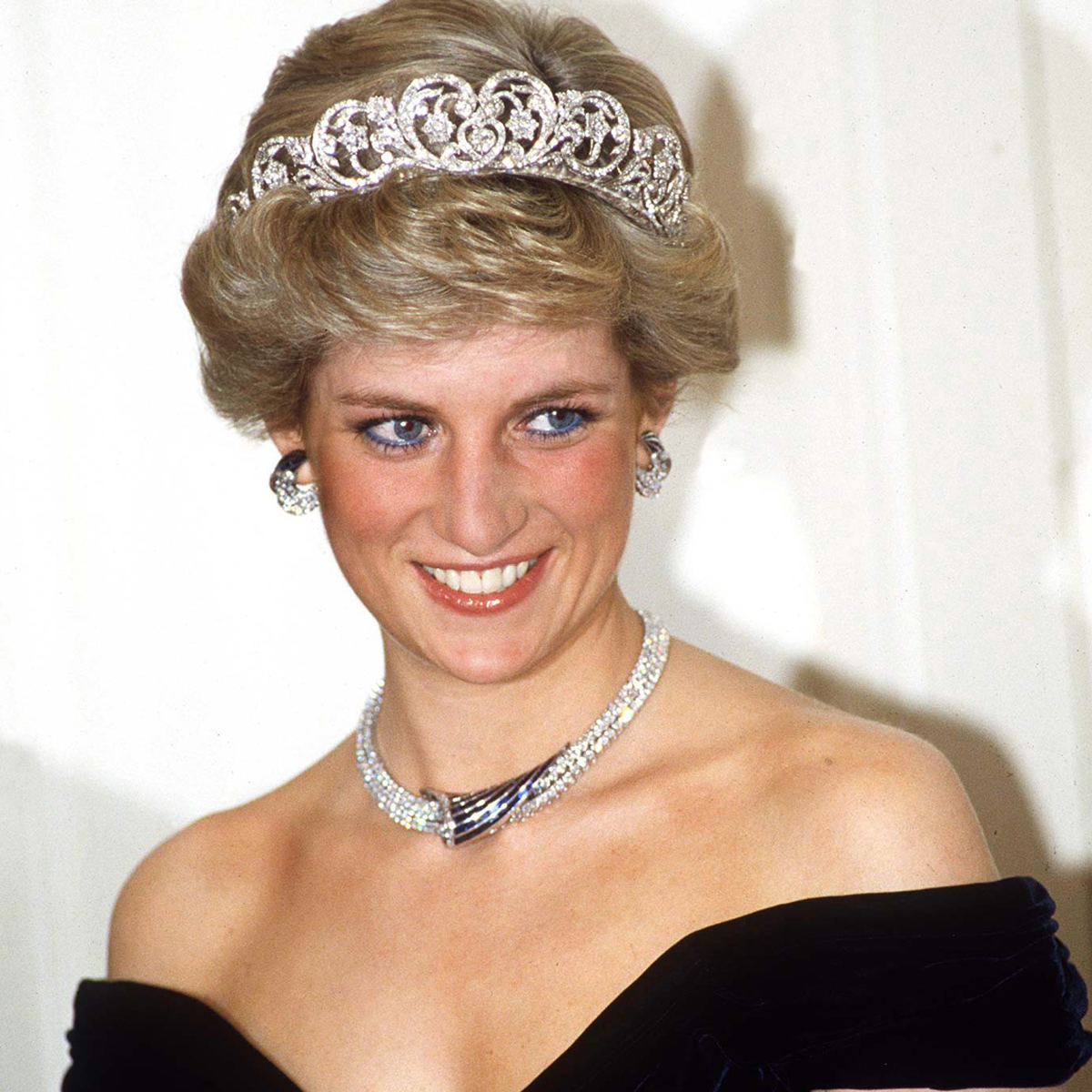 Prince Charles and Diana
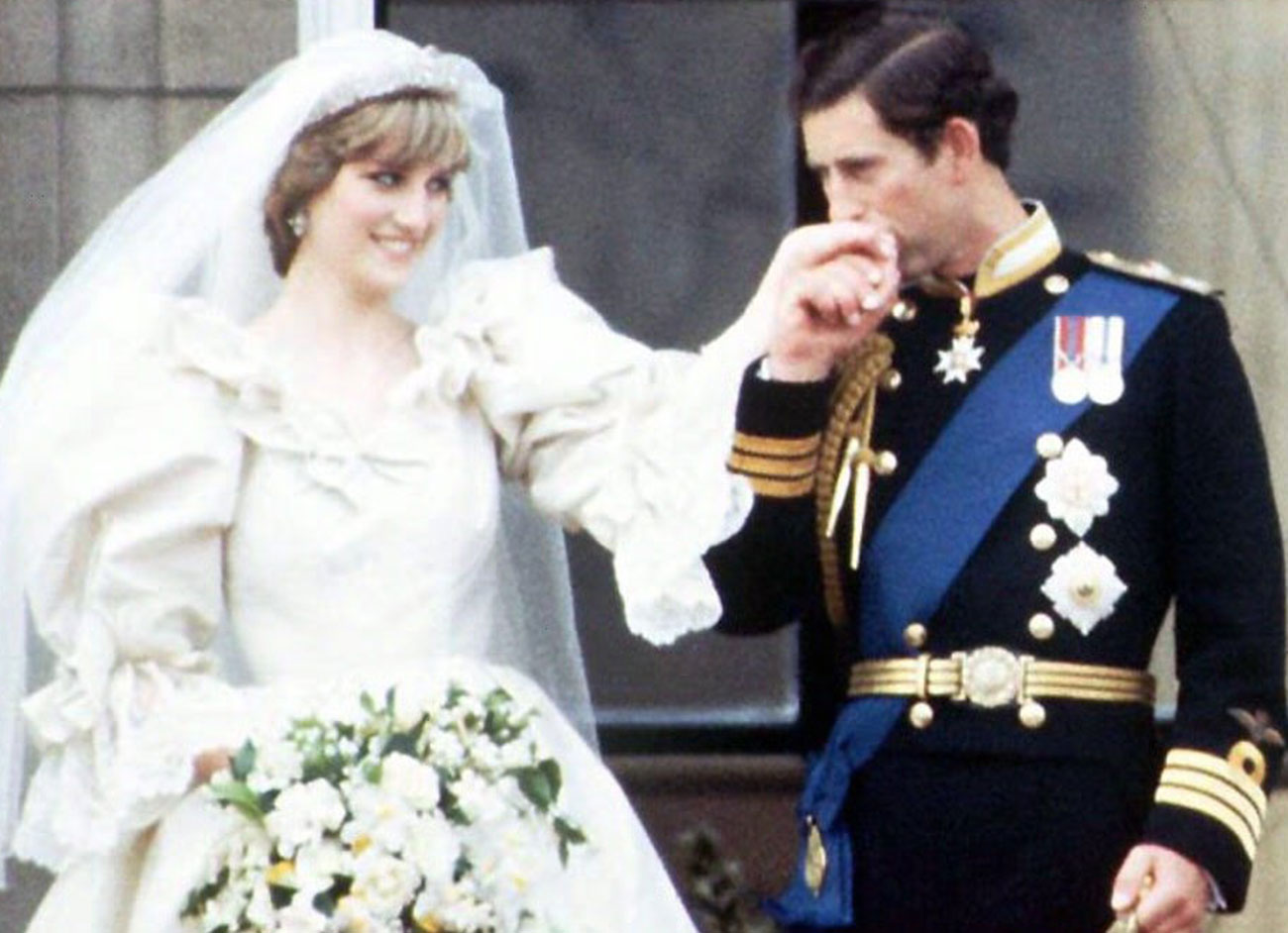 Princes William and Harry
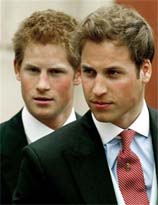 Prince William and Catherine (Kate)
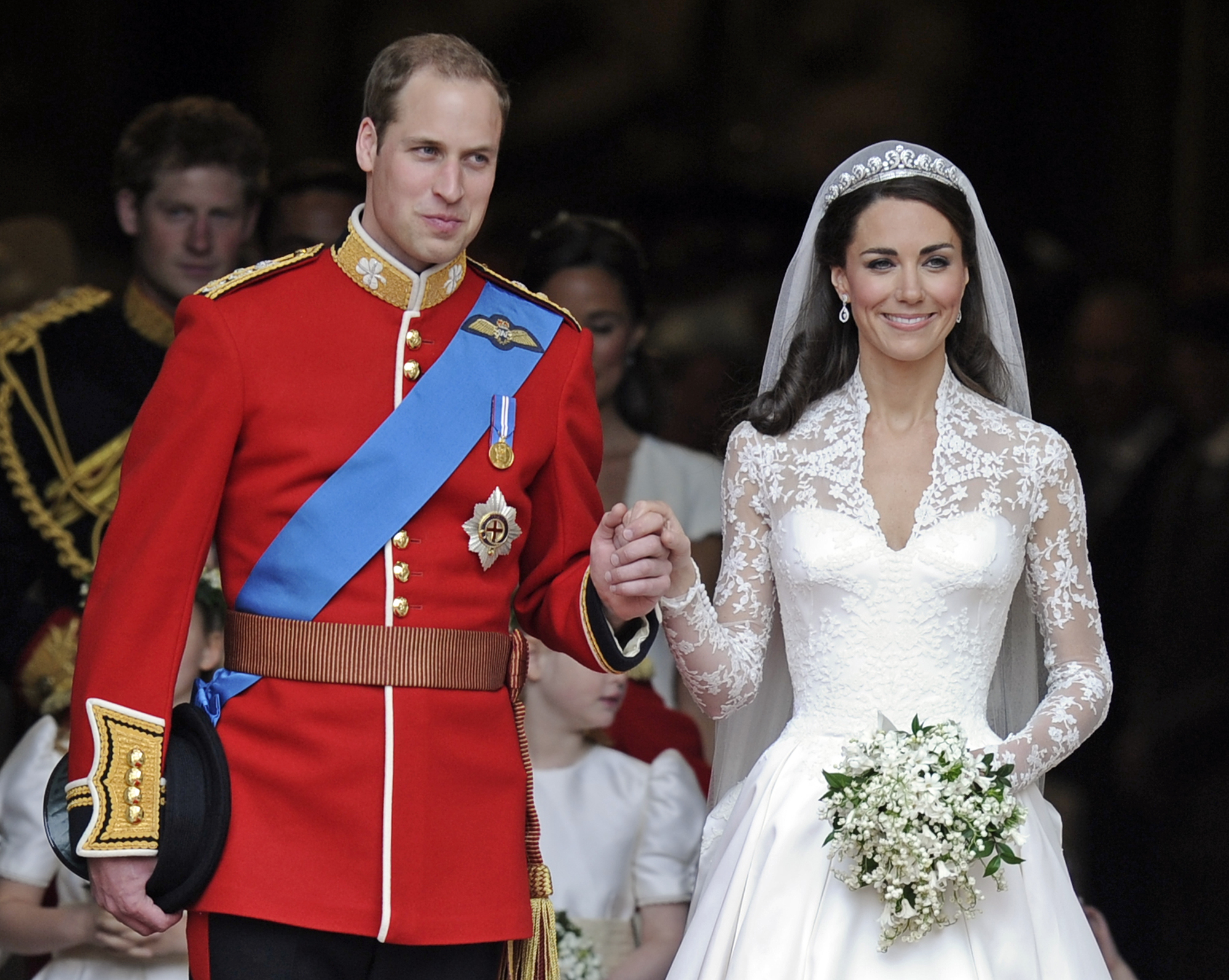 William and Kate with family
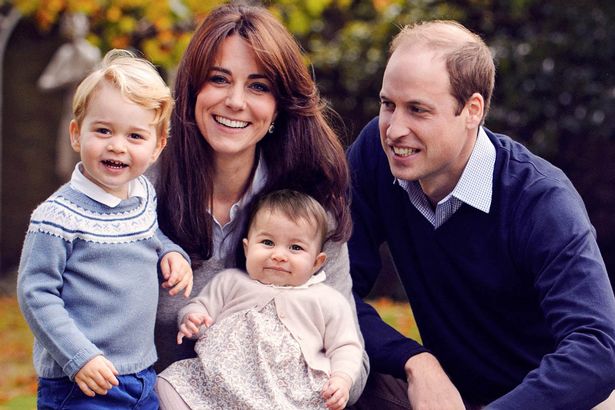 Harry and fiancée, Meghan Markle
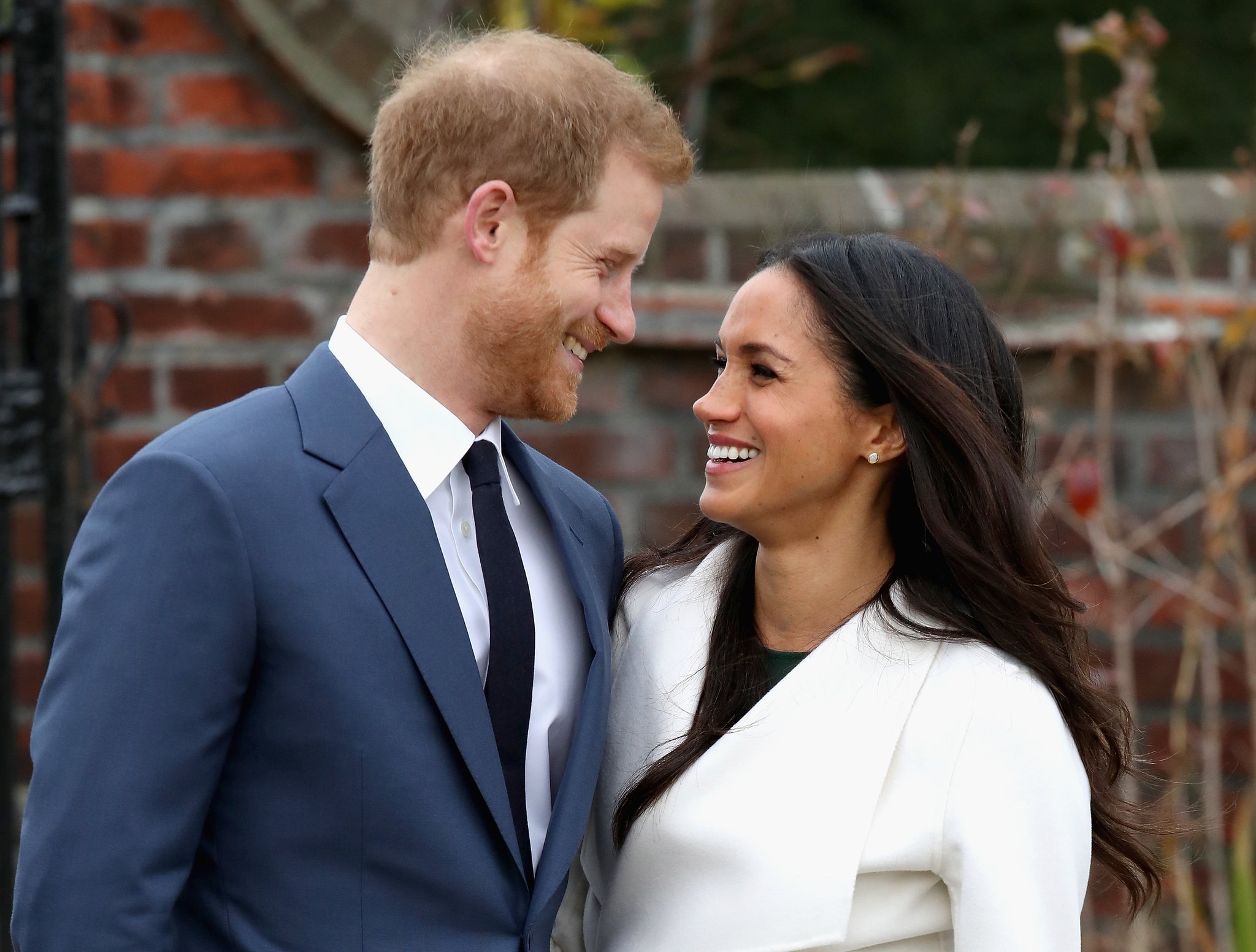 Prince William’s father is ___________.
Who is Queen Elizabeth’s husband?
Princess Anne is Prince Harry’s _____.
__________ is Princess Beatrice’s sister.
Prince Andrew is Lady Louise’s ______.
Prince Charles
Prince Phillip
aunt
Princess Eugenie
uncle
6. Prince Charles’ brothers are ______ and ______.

7. ____________ is Prince George’s grandfather.

8. Princess Eugenie is Princess Anne’s _________.

9. Lady Louise is Princess Eugenie’s ___________.

10. Who is Princess Charlotte’s great-                               grandmother?
Andrew
Edward
Prince Charles
niece
cousin
Queen Elizabeth